Повторим:
Какое движение называется механическим?
Что такое траектория?
Что такое путь?
Что такое материальная точка?
Как по условию текстовой задачи можно определить, что речь идет о равномерном движении?
Как по условию графической задачи можно определить, что речь идет о равномерном движении? Равноускоренном движении?
7. Как определить скорость при равномерном движении?
8. Как определить среднюю скорость? 
9. Как определить скорость при равноускоренном движении?
10. Определите путь за 2 секунды



11. Определите скорость тела
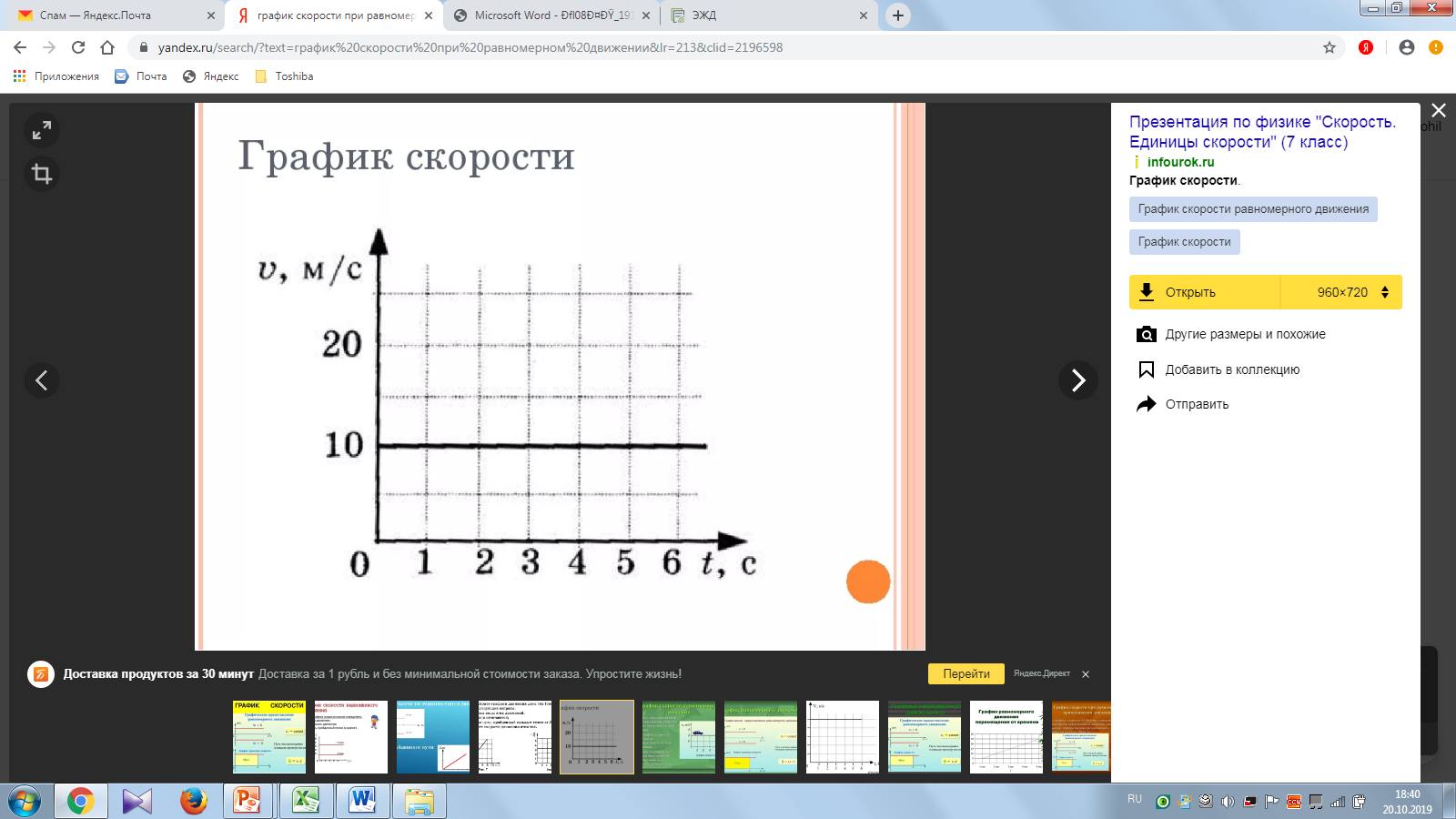 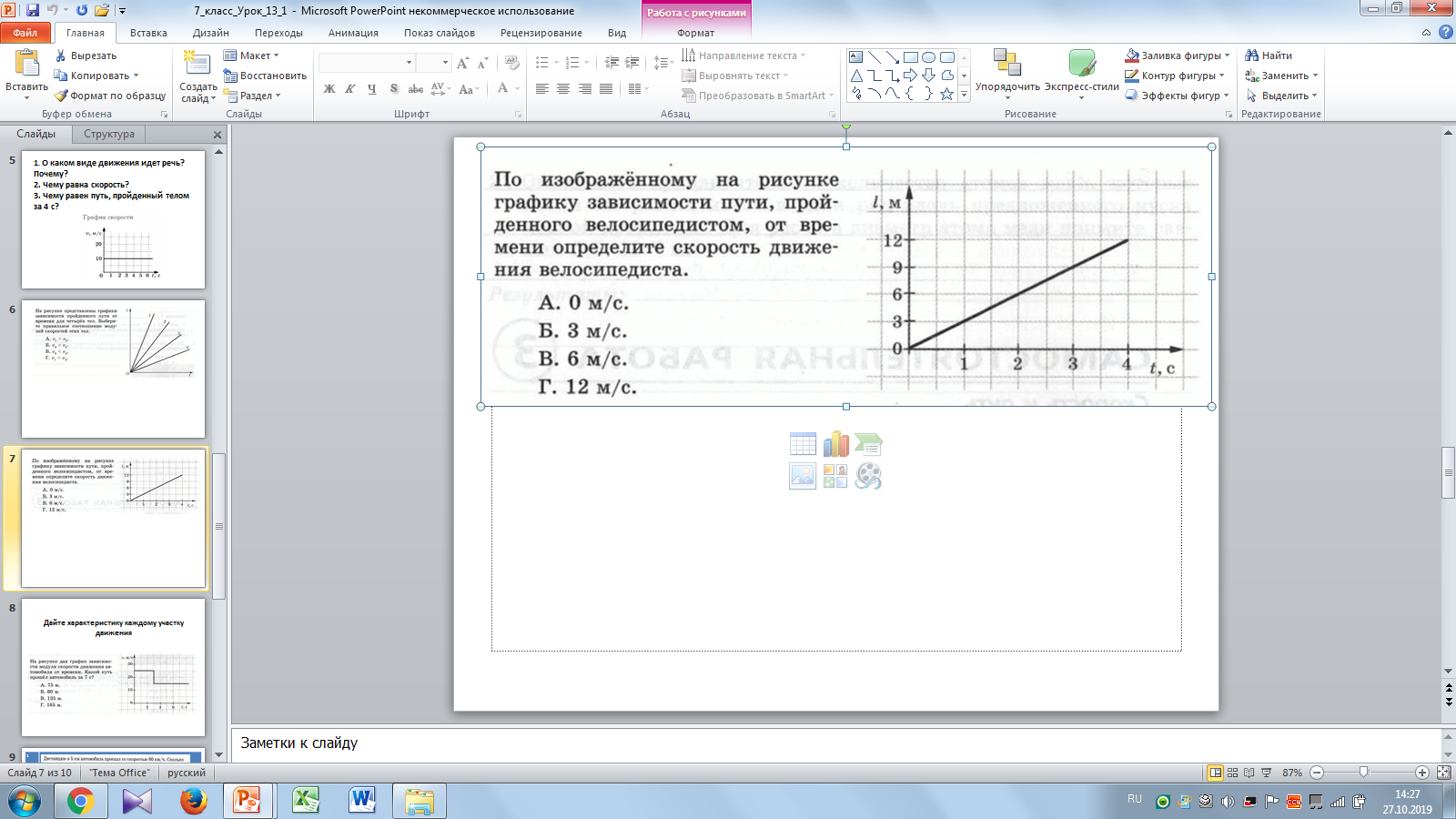 Что впереди?
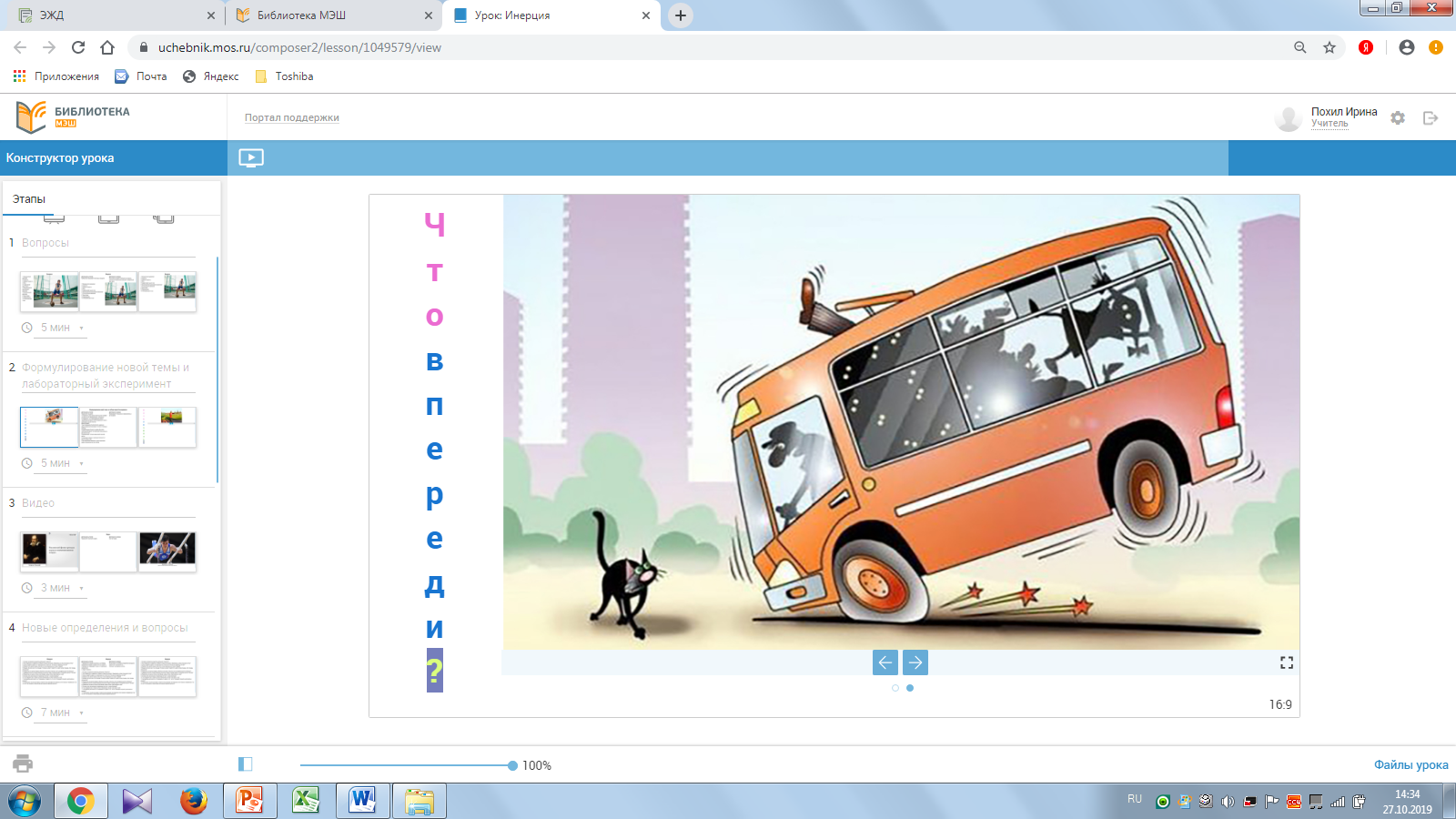 Тема урока:
«Инерция»
Представьте себе ситуацию:
вы находитесь на стадионе и смотрите футбол. Мяч лежит на поле перед футболистом, а потом летит к воротам. 

Чему была равна скорость в начальный момент времени? 
Что произошло со скоростью потом и почему?
Изменение скорости тела (величины и направления) происходит в результате действия на него другого тела.
Приведите примеры.
А как будет двигаться тележка, если поверхность сделать идеально гладкой?
Явление                 сохранения 
скорости тела при отсутствии действия на него других тел называют 
инерцией
(Г.Галилей – закон инерции)
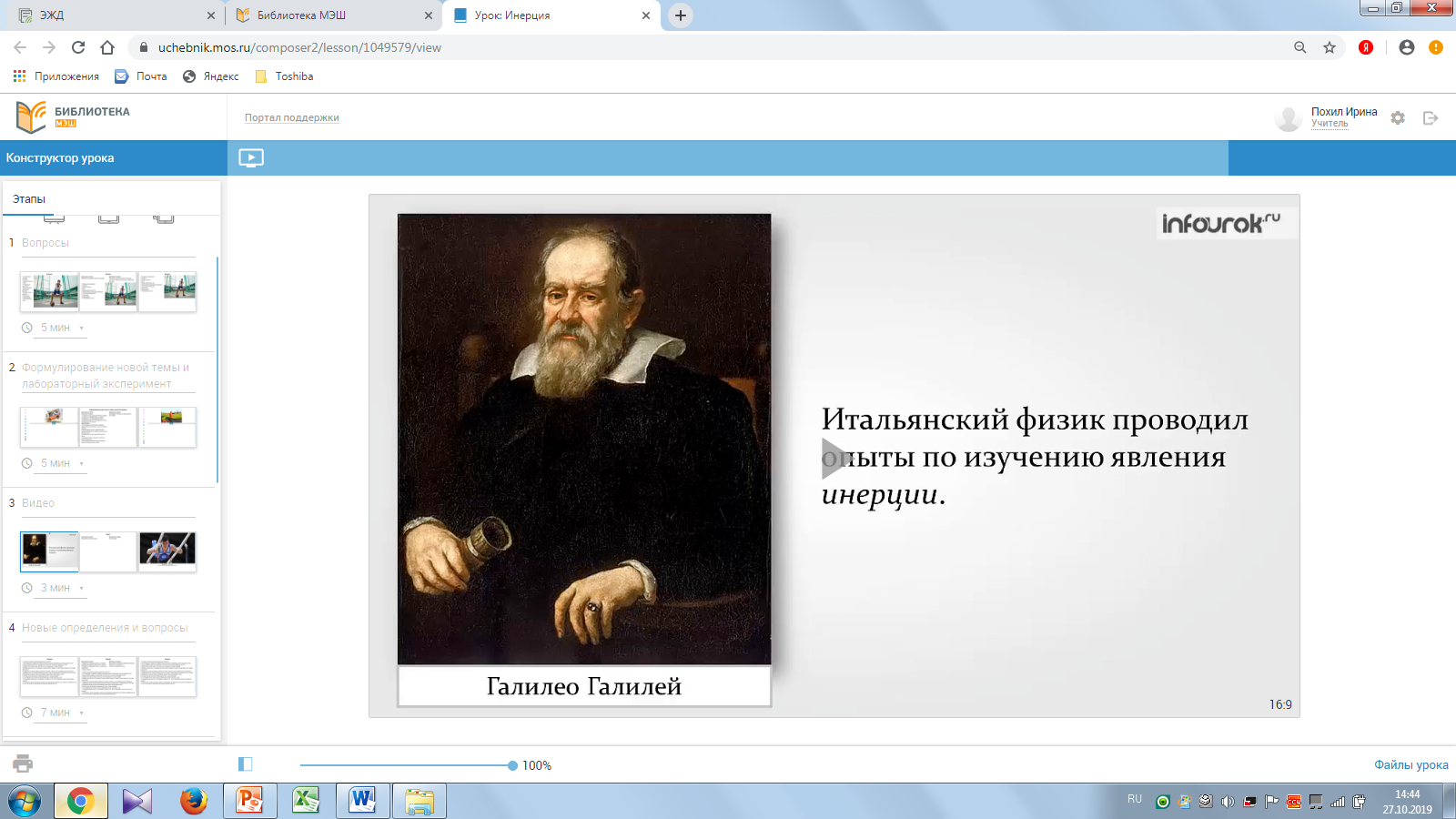 Если на тело не действуют другие тела, то оно находится в покое или движется с постоянной скоростью
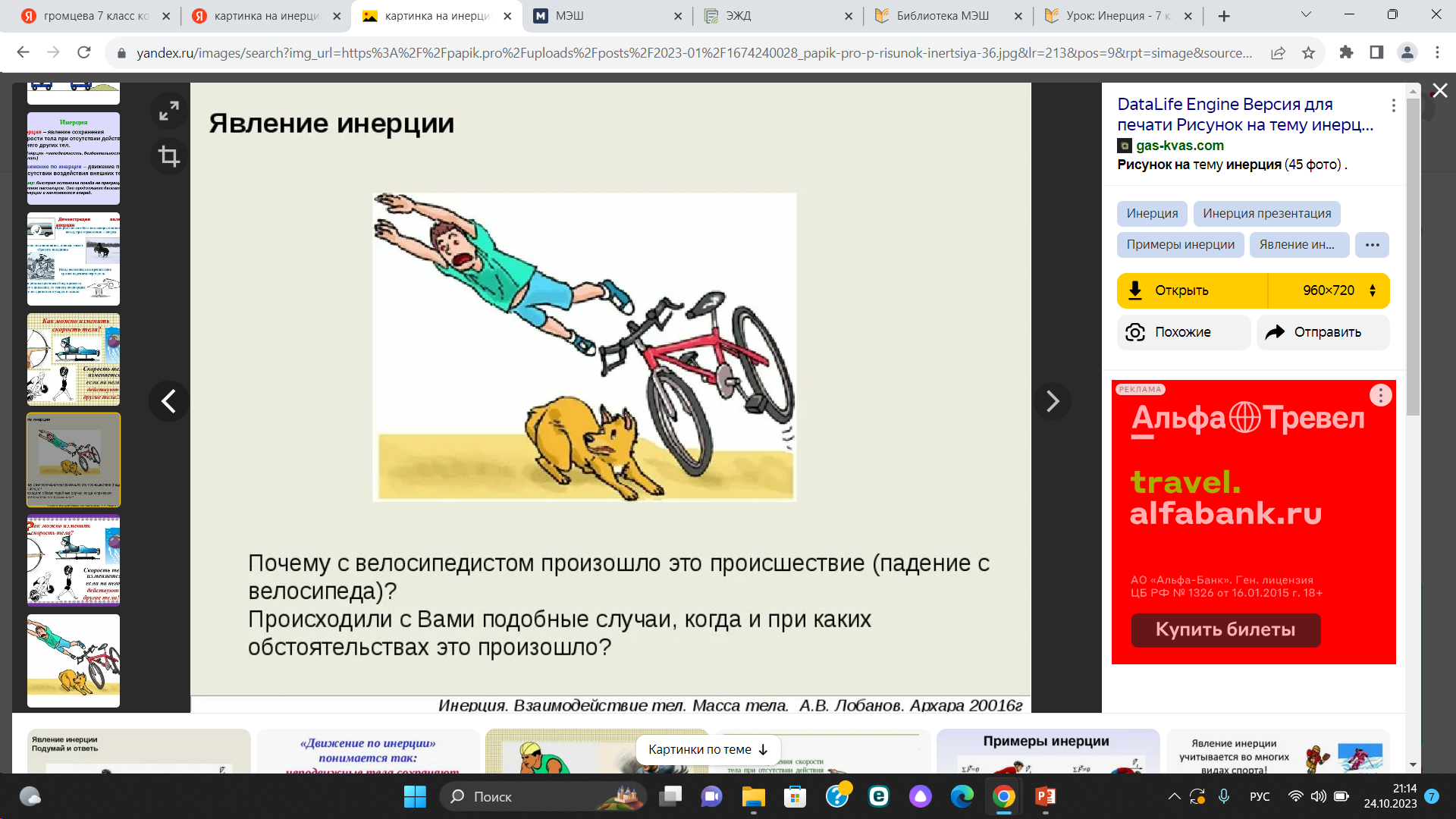 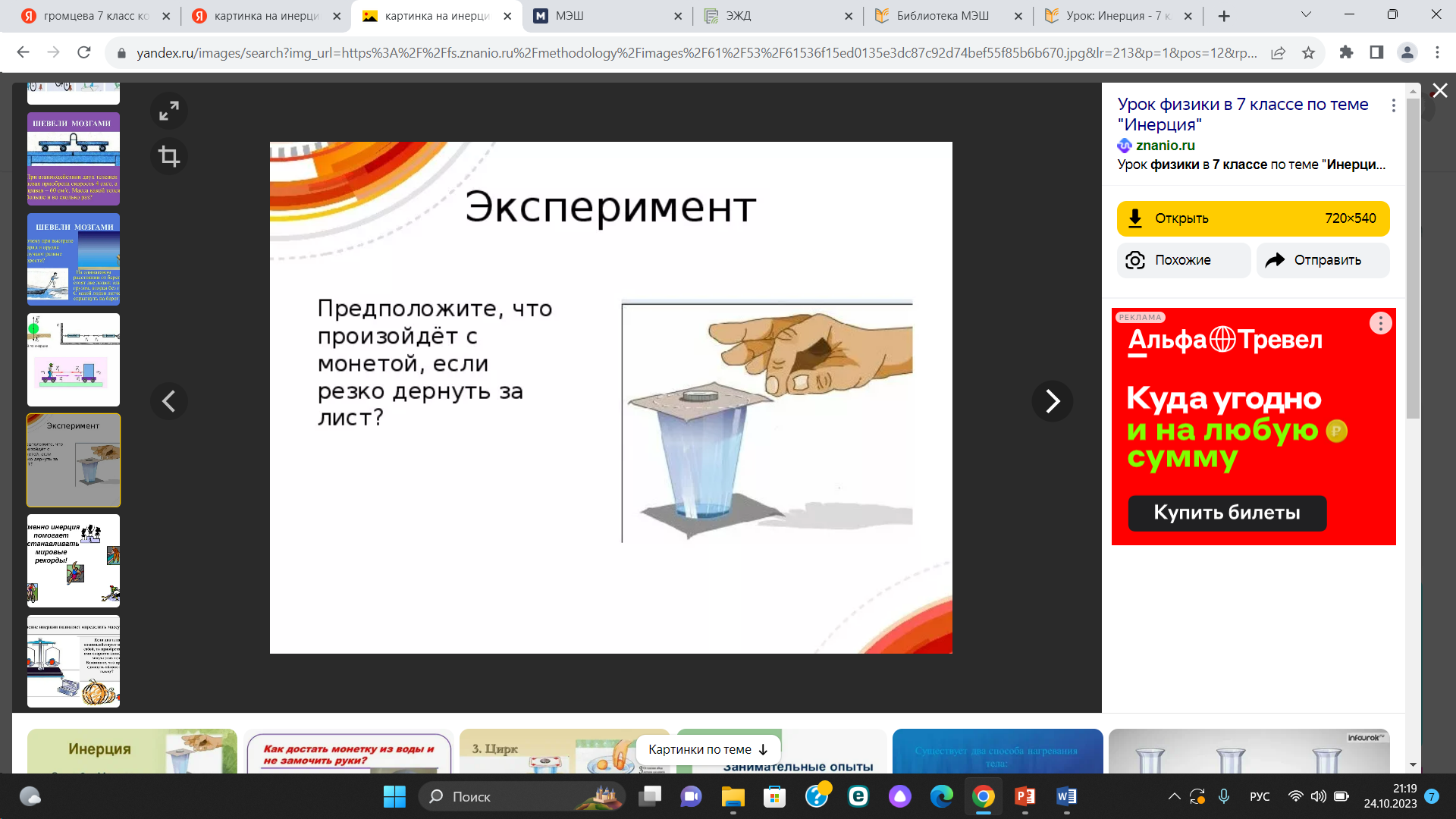 Ответим на вопросы:
Почему на поворотах водитель уменьшает скорость? 
Всадник быстро скачет на лошади. Почему он может перелететь через голову лошади, если лошадь споткнется? 
Сидевшая на ветке птица вспорхнула и улетела. Куда и в какой момент отклонилась ветка? Почему?
Почему капли при резком встряхивании слетают с мокрой одежды?
Автомобиль разгоняется, отталкиваясь от дороги. А от чего отталкивается ракета, разгоняясь в космосе?
Выберите правильное утверждение

Футболист ударяет ногой по мячу 

A. Скорость мяча при ударе не меняется.
Б. При ударе мяч с некоторой силой действует на ногу футболиста.
B. Во время удара мяч движется равномерно.
Выберите правильное утверждение

2. Явление сохранения скорости тела при отсутствии действия на него других тел называют...

A. Механическим движением.
Б. Инерцией.
B. Свободным падением.
Выберите правильное утверждение

3. Стоящий в автобусе пассажир непроизвольно наклонился вперед. Чем это вызвано? 

A. Автобус сделал разворот.
Б. Автобус уменьшил свою скорость.
B. Автобус увеличил свою скорость.
Выберите правильное утверждение

4. Куда отклоняются пассажиры относительно автобуса, когда он резко поворачивает влево? 

A. Вправо.
Б. Прямо по ходу движения автобуса.
B. Влево.
Выберите правильное утверждение

5. К потолку каюты равномерно идущего теплохода подвешен шар. 
Какое изменение произойдет в положении шара, если?

А. Скорость теплохода будет увеличиваться.
Б. Теплоход повернет в сторону.
В. Теплоход внезапно остановится.
Ответьте на вопрос

6. Подголовник, прикрепленный к спинке сиденья автомобиля, удерживает голову человека от отклонения назад. В каких аварийных ситуациях помогает этот подголовник?
Домашнее задание
Параграф № 18 – читать, знать основные понятия.
Выполнить упр. 10 (устно).
Выполнить письменно: № 39, 47, 48 (стр. 226-227 учебника)